Конструирование и моделирование швейных изделий
Классово-социальное положение человека и его отражение в костюме. Виды юбок .
6 класс
Разработала: Потапова Ирина Ивановна - учитель технологии МБОУ ЦО №16 
город Тула
Содержание:
аннотация
Глоссарий терминов
История одежды
Виды одежды
Виды юбок (классификации)
Деловой стиль в одежде
Профессия модельер
Контрольные вопросы
Практическая работа
Подведение итогов урока и домашнее задание
Источники информации
Аннотация
В презентации, предназначенной для учащихся 6 класса,  представлена история одежды, классификация видов и стилей одежды, а также подробно разбирается тема женских юбок.
Учащиеся узнают о юбке, как элементе одежды, изменявшейся в соответствии с развитием истории (слайды 6-11) и о классификации юбок (слайды 12-13). 
Презентация расскажет о профессии модельера (слайды 19-21) и в конце урока учащиеся смогут попробовать себя в данной профессии - будет практическая часть, где необходимо разработать эскиз юбки.
Глоссарий терминов
Аксессуар - предмет, используемый для дополнения внешнего вида или стиля и наиболее подверженный  модными тенденциями, примером аксессуаров также могут являться наручные часы.
Жакет - предмет женской одежды для верхней части тела, надеваемый поверх блузки, платья, с длинными рукавами, со сквозной застежкой, расположенной спереди. 
Мода - временное господство определённого стиля  в одежде.
Модельер – специалист, занимающийся разработкой эскизного проекта модели швейного изделия с учётом направления моды и потребительского спроса.
Одежда – это совокупность предметов, которыми покрывают, облекают тело.
Понёва - один из наиболее древних компонентов женской одежды, надеваемый на пояс поверх рубахи.
Покрой  - это конкретная форму одежды.
Глоссарий терминов
Силуэт – внешнее очертание предмета.
Стиль – это система, основанная на единстве идейного содержания элементов художественной формы и выразительных средств.
Туника - древнеримская одежда, вид рубахи. В настоящее время так называют прямую, неразъемную спереди одежду, чаще всего без воротника, с рукавами или без них, с одним или двумя боковыми разрезами. Длина разная, но всегда ниже линии бедер.
Фасон одежды - покрой, модель, по которым сшито что-либо.
История одежды
Костюмы  XXI века
Костюмы  нач. XX века
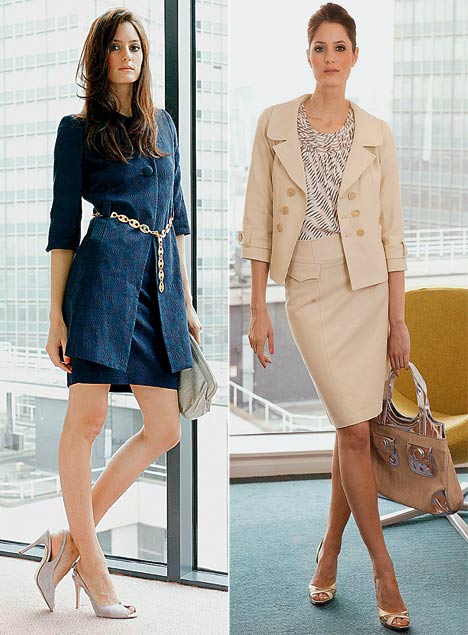 Костюмы XIX века
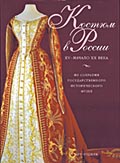 Древнеримский костюм
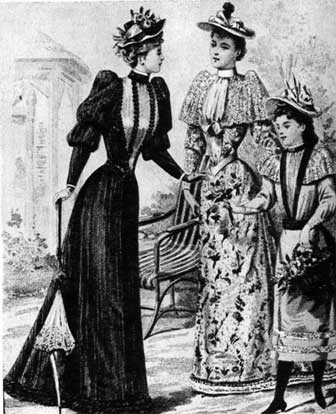 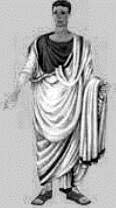 От каменного века до наших дней
У древних цивилизаций набедренная повязка, подобие юбки, почти не имели различий по полу и возрасту, но эволюция поменяла отношение к одежде.
От каменного века до наших дней
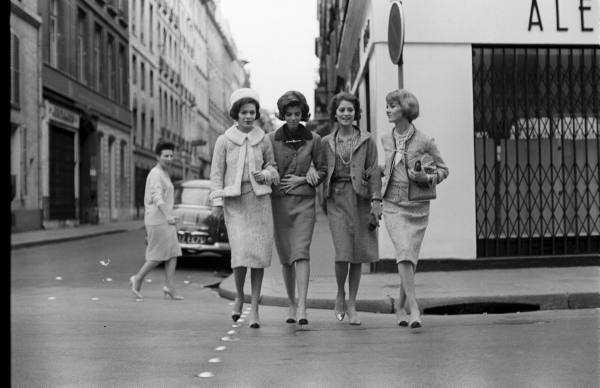 Дамская юбка претерпевала изменения в соответствии с развитием истории.
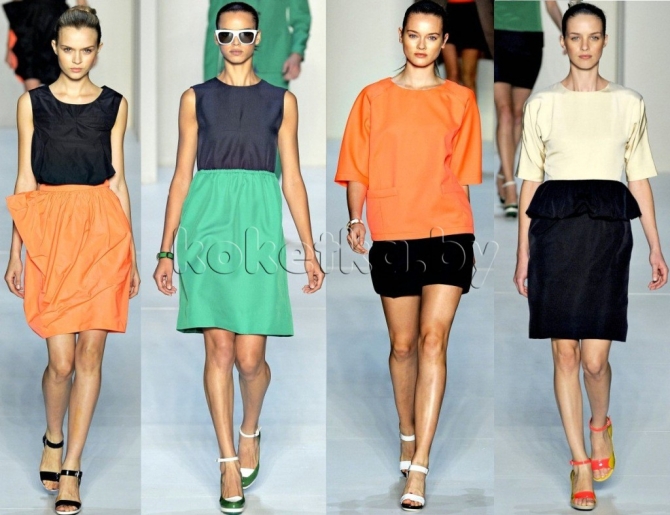 Виды одежды
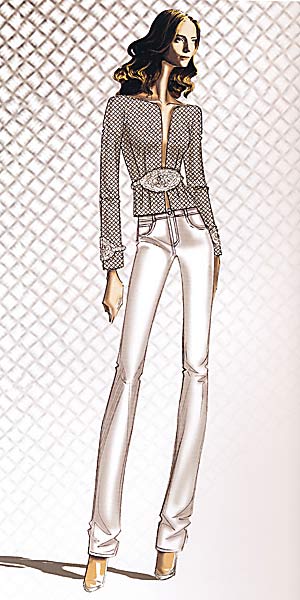 По способу эксплуатации все виды одежды разделяют на поясные (юбки, брюки, шорты) и плечевые (жакеты, платья, туники, плащи, куртки)
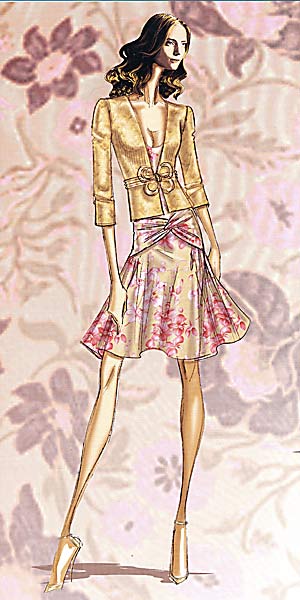 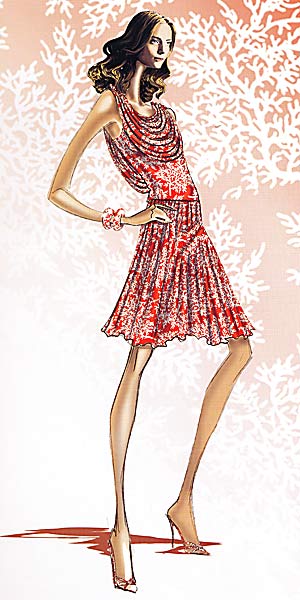 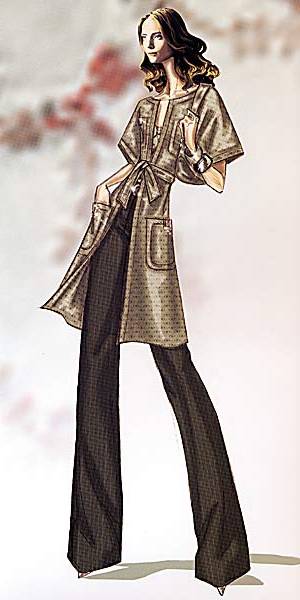 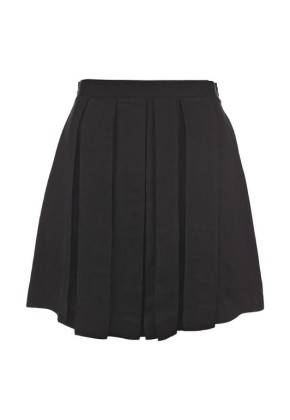 Юбка
- это предмет одежды, покрывающий нижнюю часть тела.
В современном мире это неотъемлемый предмет гардероба любой женщины, а множество стилей и фасонов помогают представительницам прекрасного пола выглядеть еще более женственно и элегантно. 
Юбки шьют из самых разнообразных материалов — от практичного хлопка и джинсовой ткани до экстравагантной кожи и воздушного кружева.
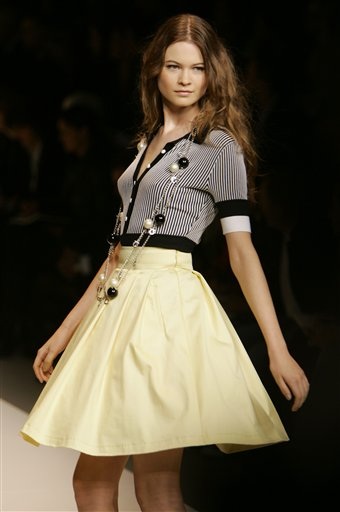 Юбка в русском народном костюме
Понёва
Простой крестьянский костюм
Праздничный костюм крестьянки
Свадебный костюм крестьянки
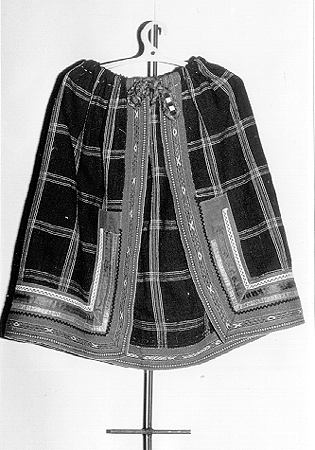 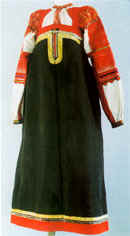 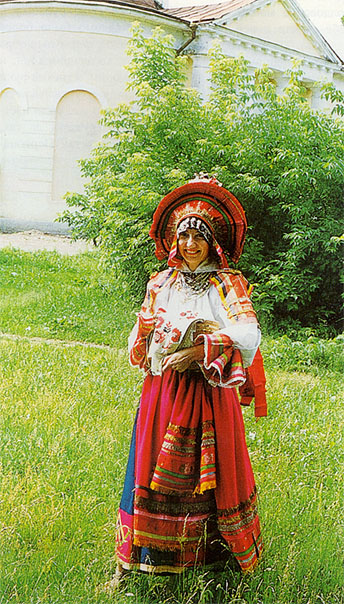 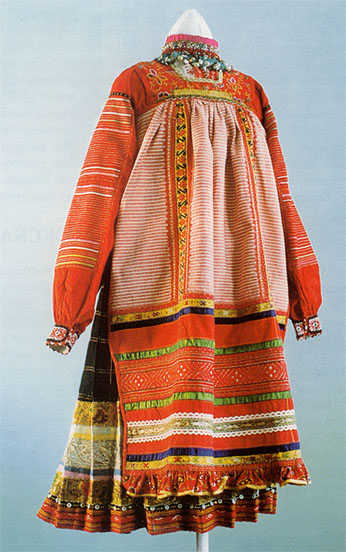 Классификация юбок по покрою
клиньевые
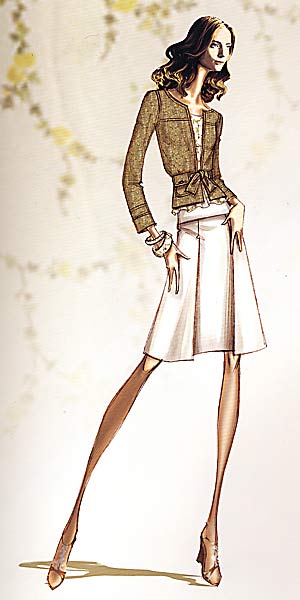 прямые
конические
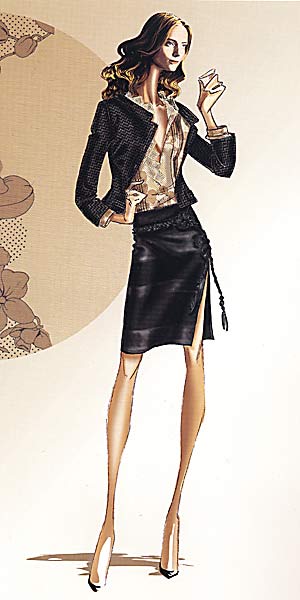 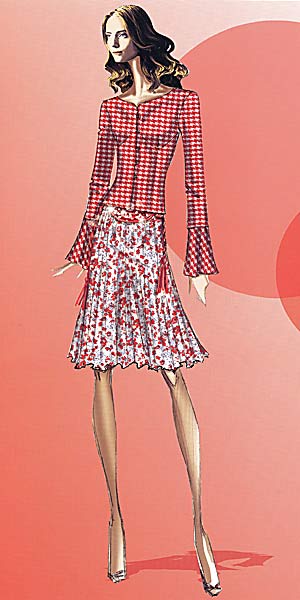 Классификация юбок по силуэту
Расширенные
Зауженные
Прилегающие
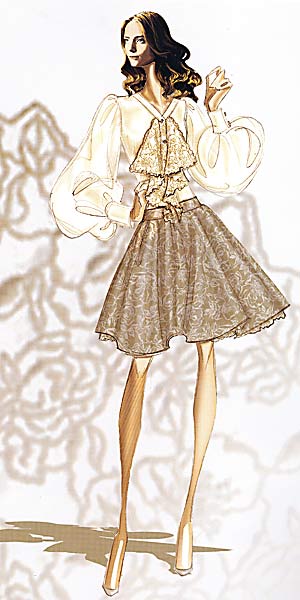 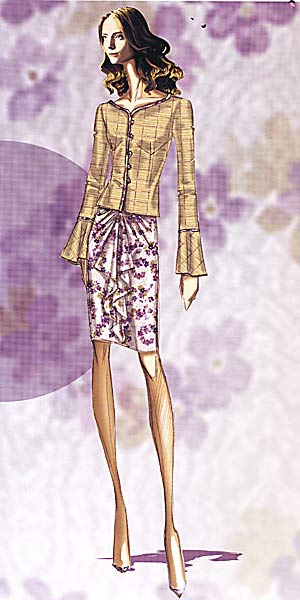 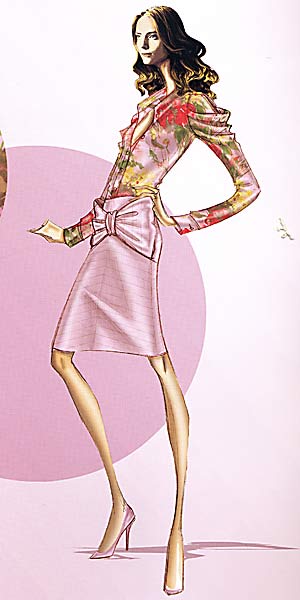 Деловой стиль в одежде
Деловой стиль — один из стилей одежды, предназначенный для деловой сферы жизни общества и характеризующийся строгостью, сдержанностью и консерватизмом в выборе ткани, цвета, покроя и аксессуаров. Близок к консервативному стилю (например, стиль английской королевы). Очень скупо подчиняется веяниям моды, поэтому практически не изменился с начала XX века.

Внутри делового стиля выделяют следующие микро-стили:
строго деловой стиль (стиль собеседования, переговоров: костюм и галстук)
повседневный деловой стиль (коричневый цвет)
условно-деловой стиль (стиль пятницы: джинсы и пиджак)
Одежда для школы
Особое место в гардеробе учащихся занимает
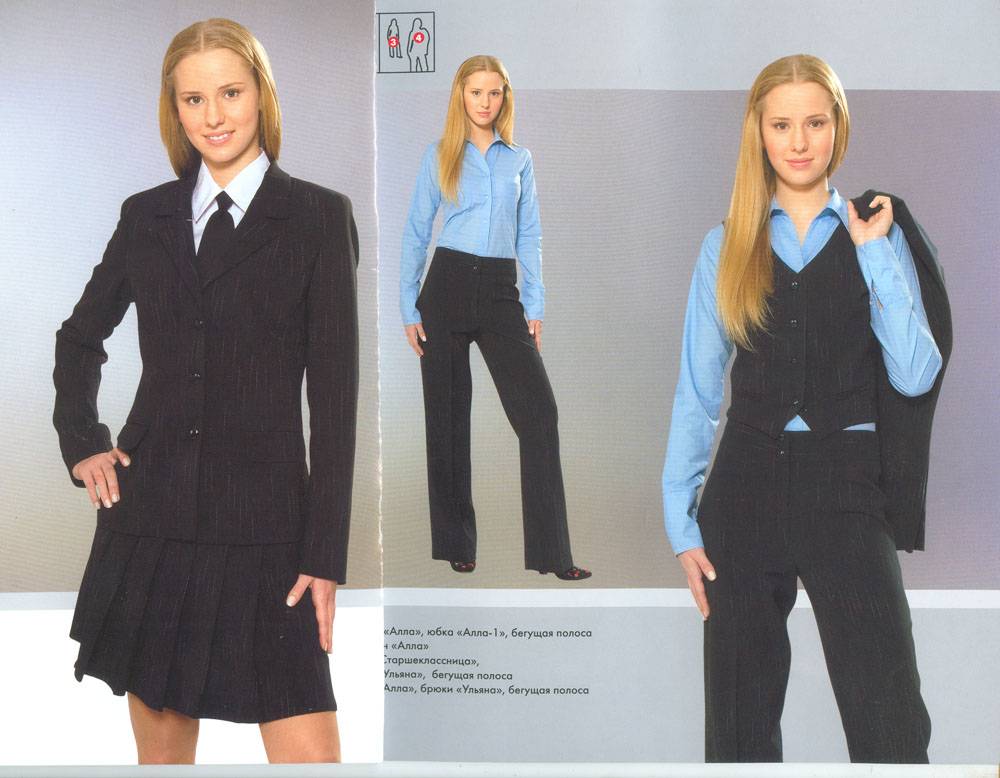 школьная форма
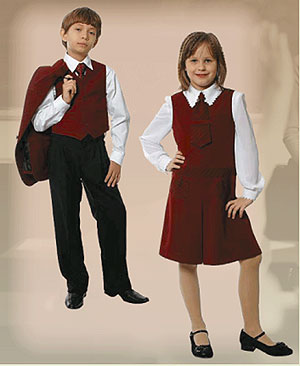 История школьной формы
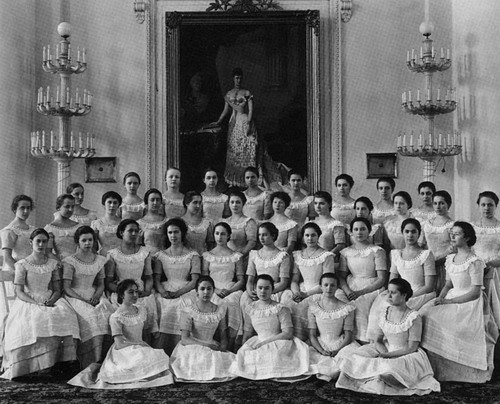 Смольный институт сегодня
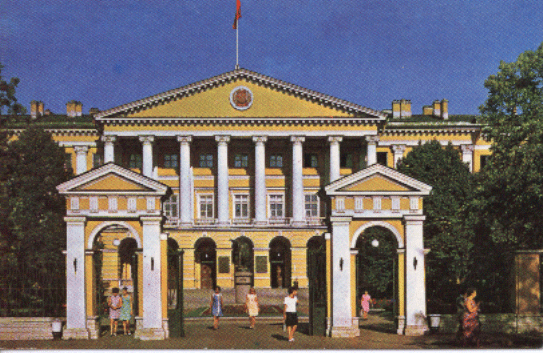 Выпуск института благородных девиц 1917 года
Школьная форма времён СССР
Атрибуты школьной формы:
 красный пионерский галстук
 и пионерский значок
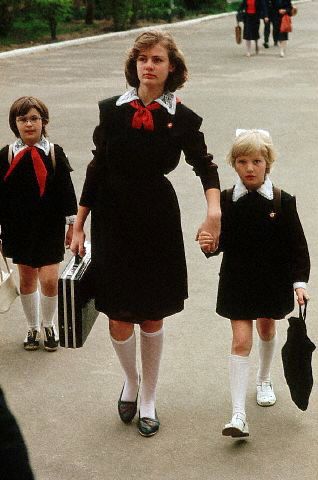 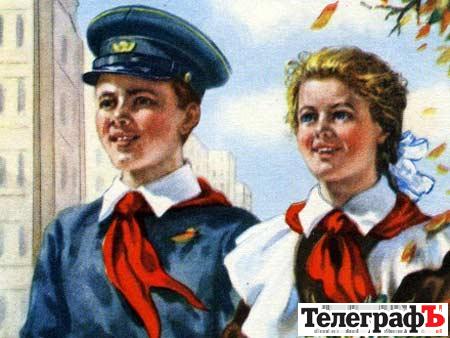 Современная одежда для школы
Любая одежда должна
 иметь красивый вид, 
чтобы её было 
приятно носить.
Профессия модельер
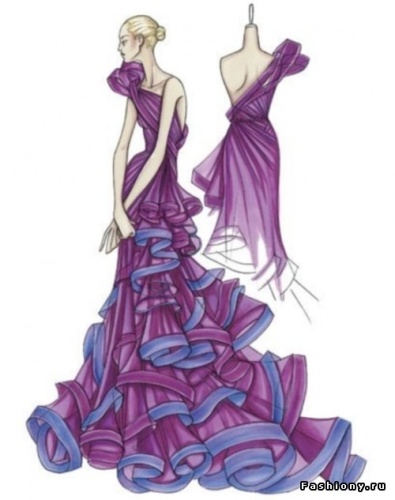 Конструированием одежды занимаются

 

Они создают эскизы новых ансамблей одежды (ансамбль одежды – это набор предметов, гармонически сочетающихся по назначению, цвету и материалам).
художники – модельеры
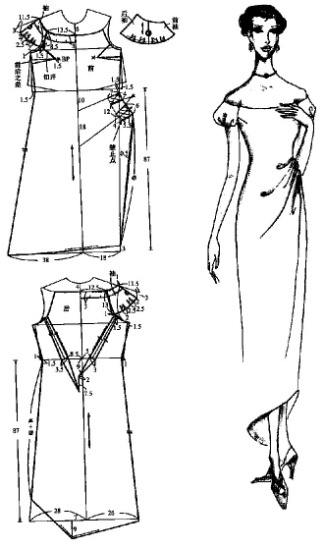 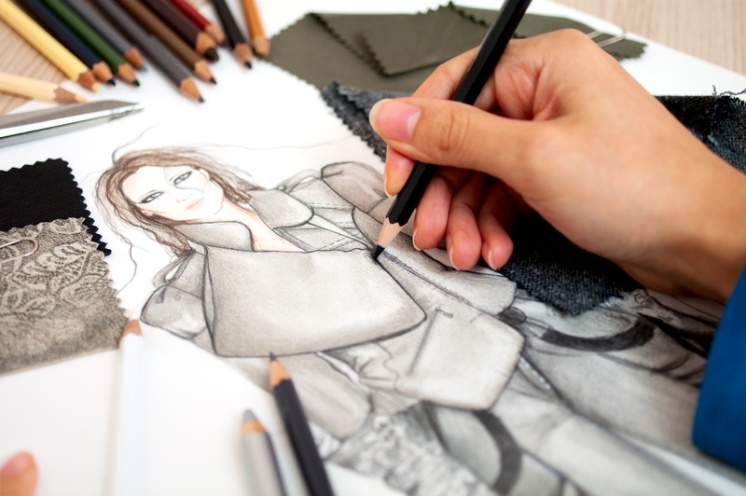 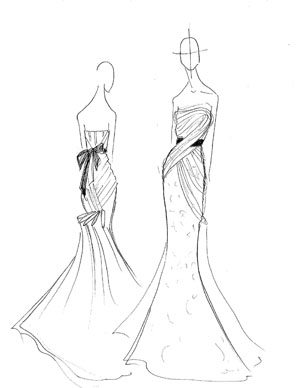 Знаменитые модельеры
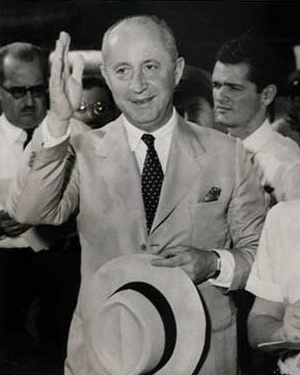 Коко Шанель
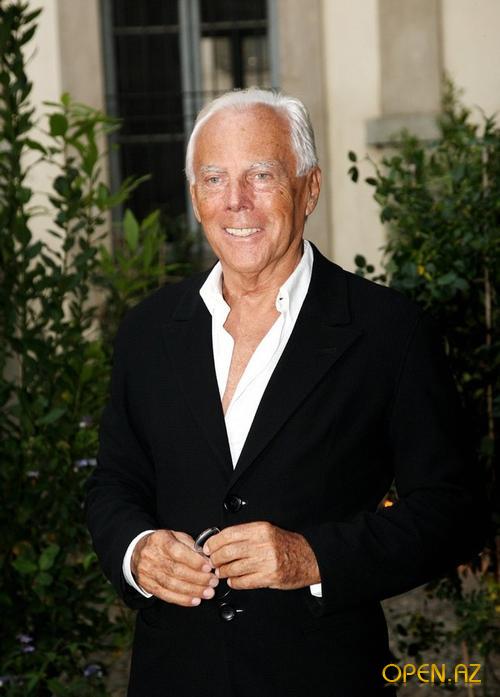 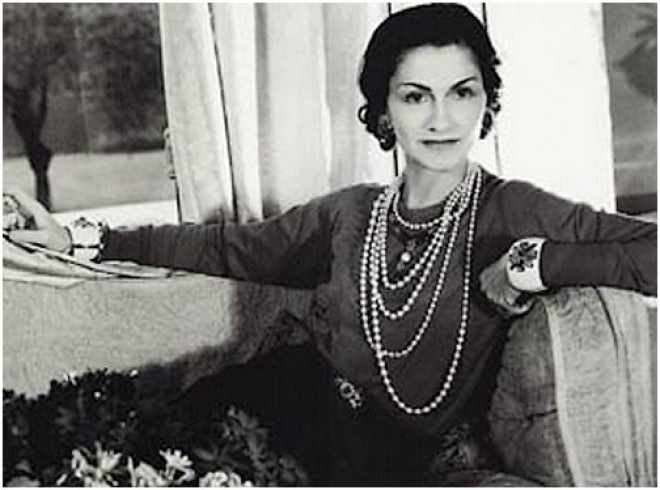 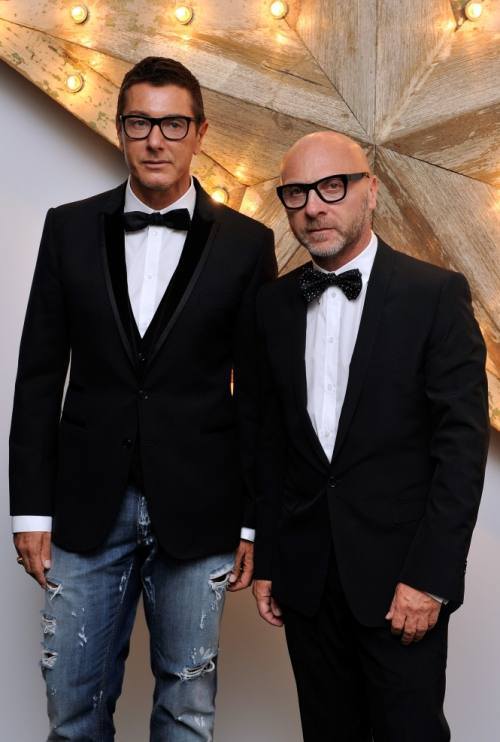 Кристиан Диор
Джорджио Армани
Дольче и Габбана
Современные российские модельеры
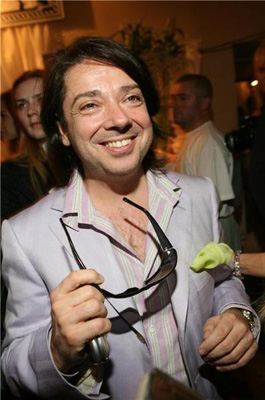 Валентин Юдашкин стал известен в 1991г. благодаря показу на Парижской Неделе Высокой Моды
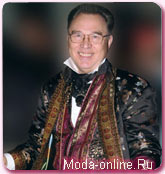 Вячеслав Зайцев окончил в 1962 г. Московский текстильный институт, а в 1982г. открыл свой Дом Моды
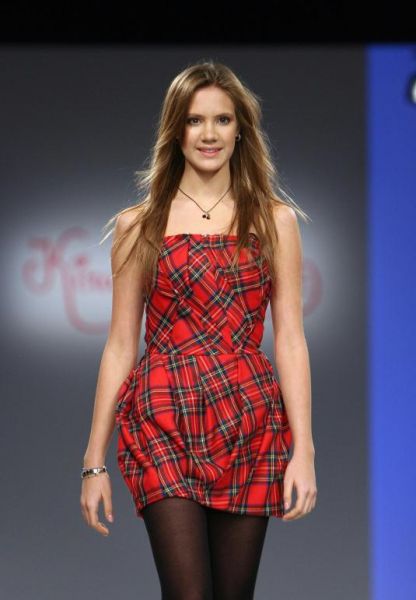 В 2008 году в возрасте 16 лет Кира Пластинина дебютировала со своей коллекцией Весна-Лето 2009 г. на Неделе моды в Милане
Контрольные вопросы
1. Стиль и мода одно и тоже?
2. Как будет чувствовать себя человек в костюме XIX века в транспорте, на улице, в школе?
3. Свой стиль в одежде – это прихоть или необходимость?
4. Какой покрой юбки вам больше нравится?
Практическая работа
Тема:  Разработка  моделей юбки  для школы.
Задачи: используя фасоны прямой и конической юбок, выполнить эскиз классической юбки и подобрать для неё ткань.
Прямая юбка на кокетке
Задание: 
Изменить длину юбки в соответствии с требованиями школьного этикета. Подберите 1-2 вида ткани для данной юбки.
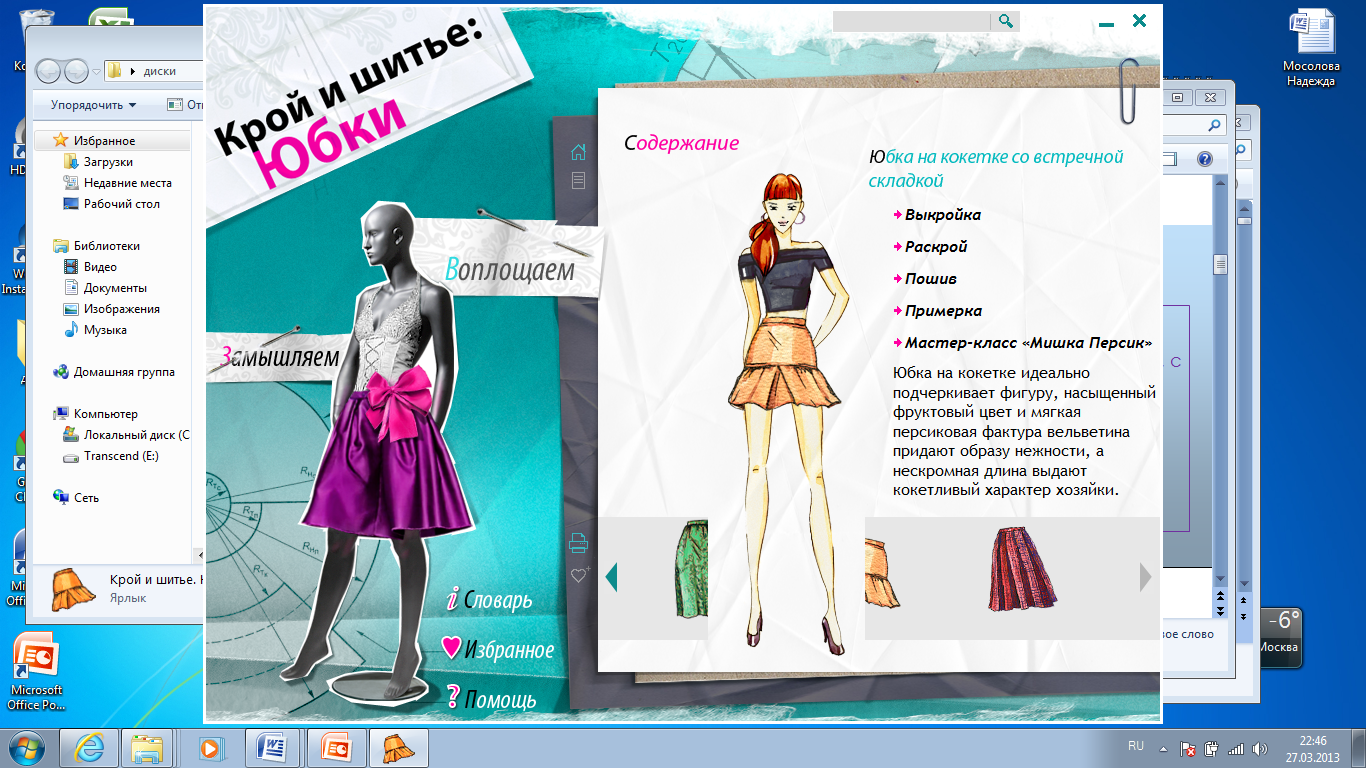 Коническая юбка с заниженной линией талии.
Задание:
изменить цвет юбки в соответствии с требованиями школьного этикета и подберите 1-2 вида ткани для данной юбки.
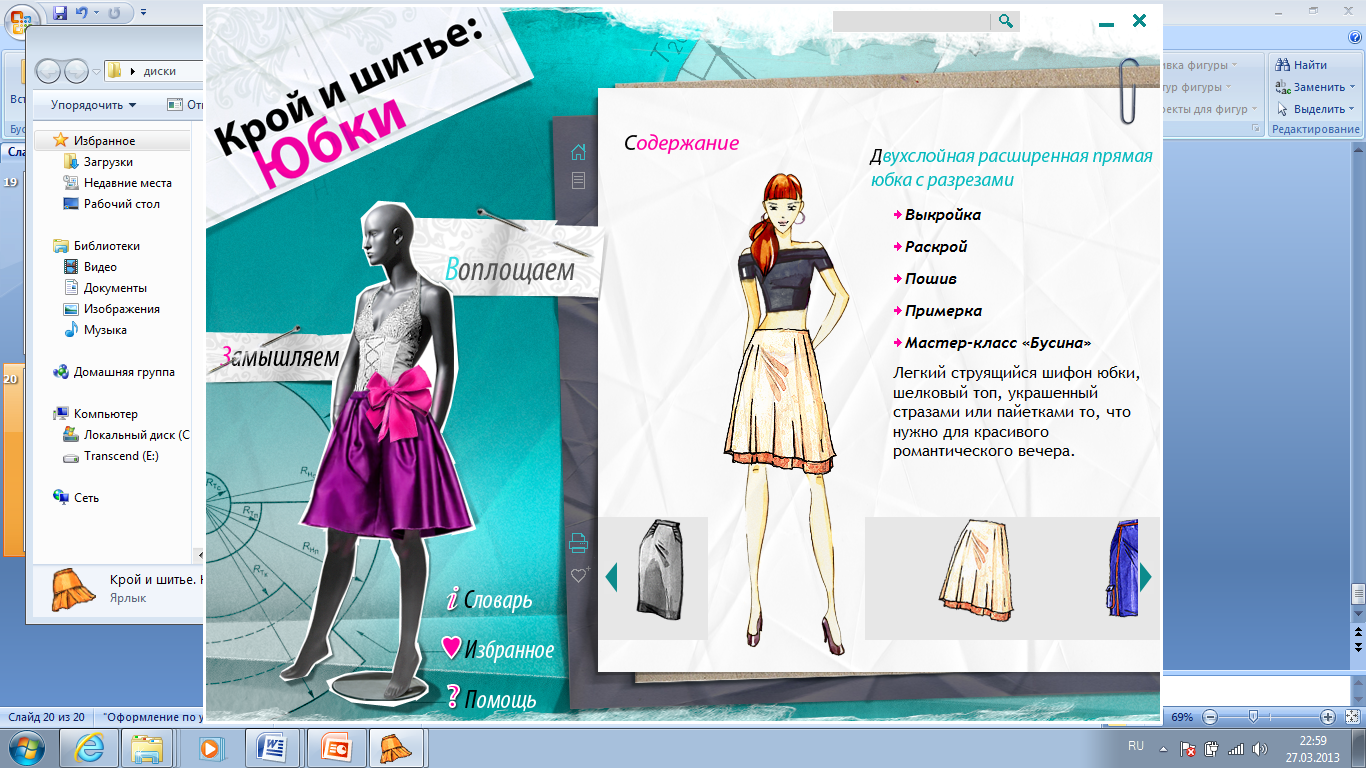 Подведение итогов урока
Сегодня вы узнали много интересного о самом распространённом предмете женского гардероба- юбке и попробовали себя в роли художников-модельеров. Теперь вы сможете создать и разработать свою модель юбки.
Домашнее задание
Разработать эскиз юбки для себя.
Источники информации
Литература
Кожина О.А. Технология: Обслуживающий труд 6 класс.-М.:Дрофа, 2018. 287, с.
Маркуцкая С.Е Тесты. 5-7 классы .-М.:Дрофа, 2013. 135, с. 
Сборних нормативных документов. Технология/сост. Днепров Э.Д. .-М.:Дрофа, 2008. 96, с. 
Интернет ресурсы
http://www.moscow-kurcy.ru/
http://modanews.ru/
http://www.ucburda.ru/